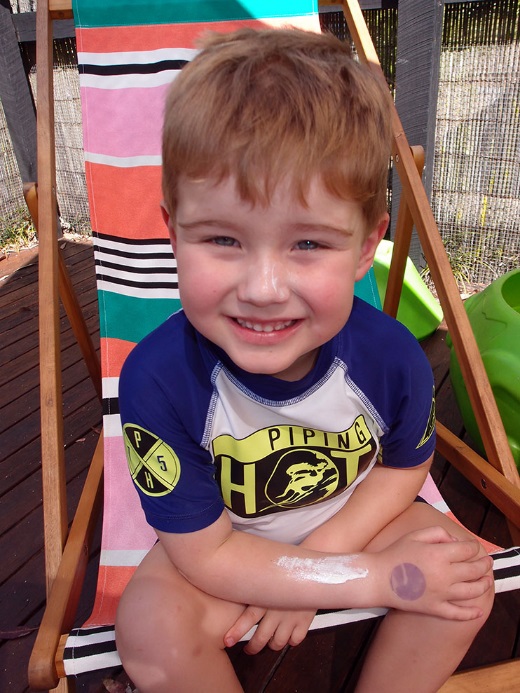 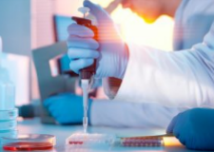 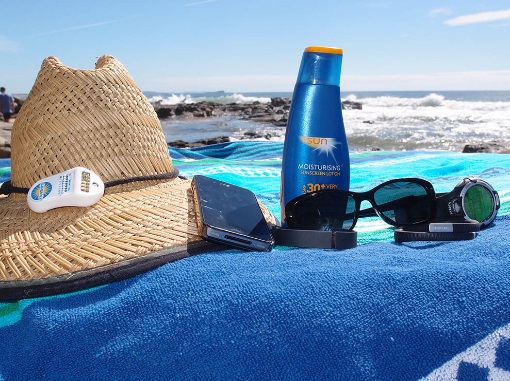 A virtual reality game for cancer prevention: Malignancy VR
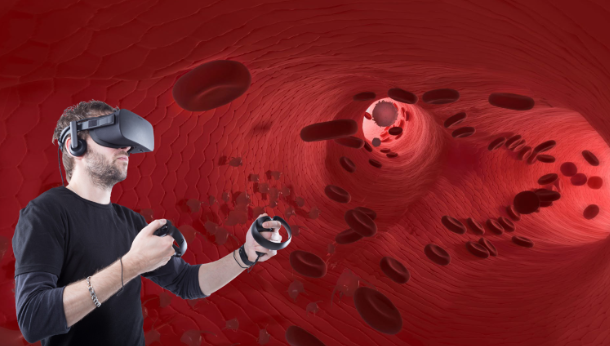 Dr Elke Hacker
Can a virtual reality experience improve sun protection behaviours
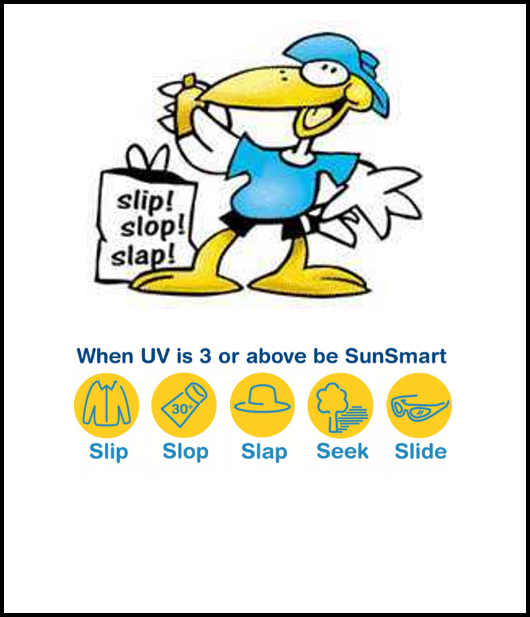 Background: 
Public health sun safety campaigns successfully 
In Queensland in 2020 young adults were at least four times more likely to report sunburn than older adults
New Strategies required
Objective: The aim of this study was to develop a virtual reality (VR) game containing preventative skin cancer messaging, and to assess safety and satisfaction on the design based on end-user feedback.
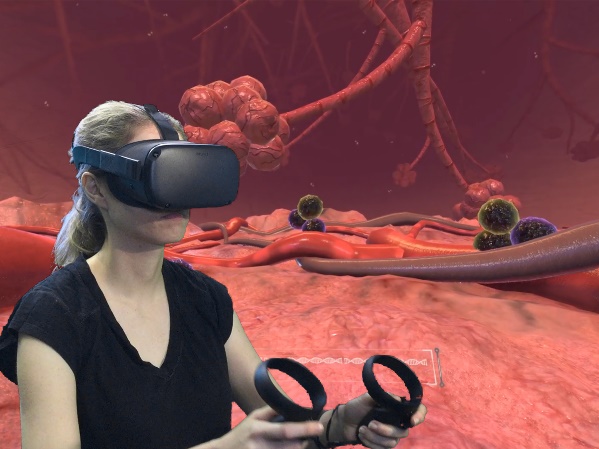 [Speaker Notes: Public health sun safety campaigns introduced during the 1980’s have successfully reduced skin cancer rates in Australia. 

Despite this success, high rates of sunburn continue to be reported by youth and young adults. 

As such, new strategies to reinforce sun protection approaches in this demographic are needed.

CHO report shows 

In Queensland in 2020 young adults (18–29 year-olds) were at least four times more likely to report sunburn than older adults (65 years and older)]
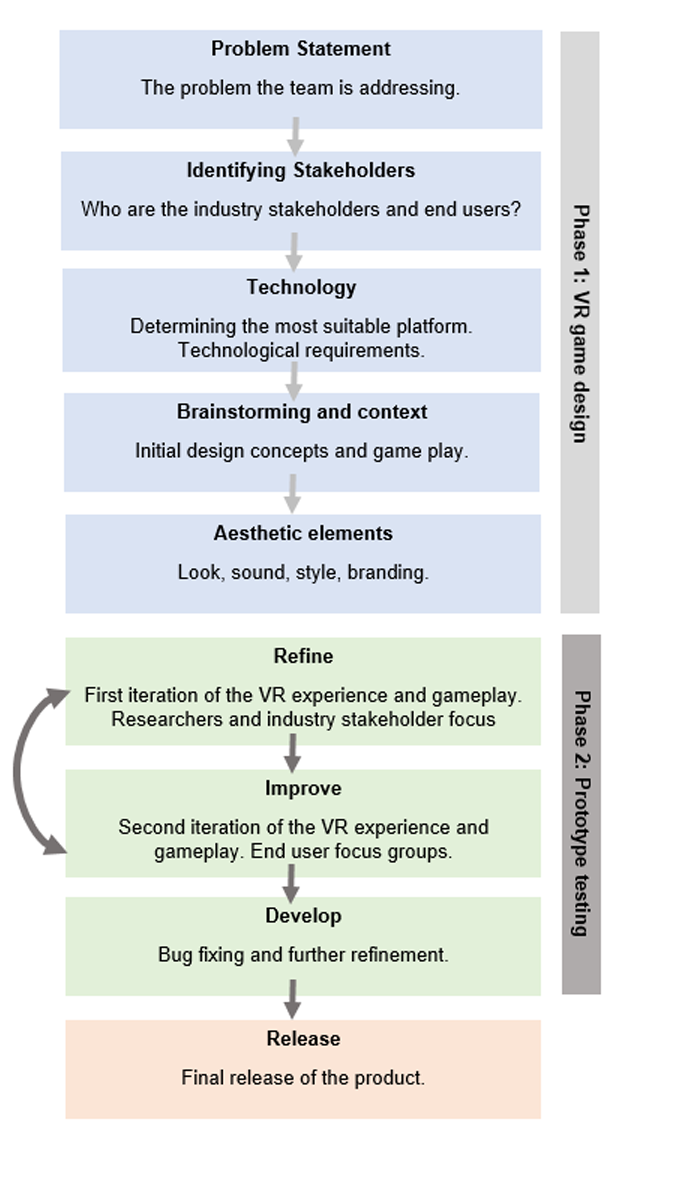 Methods
Methods: Using a two-phase design approach, we created a prototype VR game that immersed the player inside the human body while being confronted with growing cancer cells.
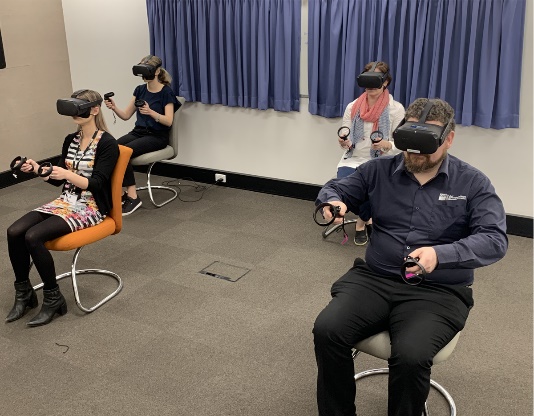 End users in focus groups
[Speaker Notes: The first design phase involved defining the problem, identifying stakeholders, choosing the technology platform, brainstorming and designing aesthetic elements. 

In the second design phase, we tested the prototype VR experience with stakeholders and end users in focus groups with feedback incorporated into refining and improving the design.]
Results
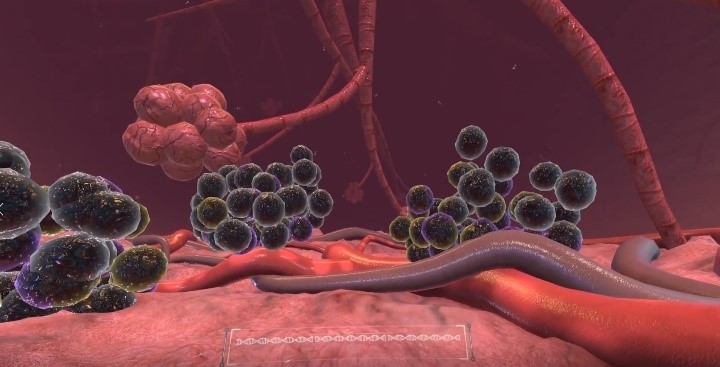 High levels of satisfaction

Two participants (11.1%) reported a side effect of feeling nauseous during the experience.

Improvements included extending the experience and more interactions involving cancer causation.
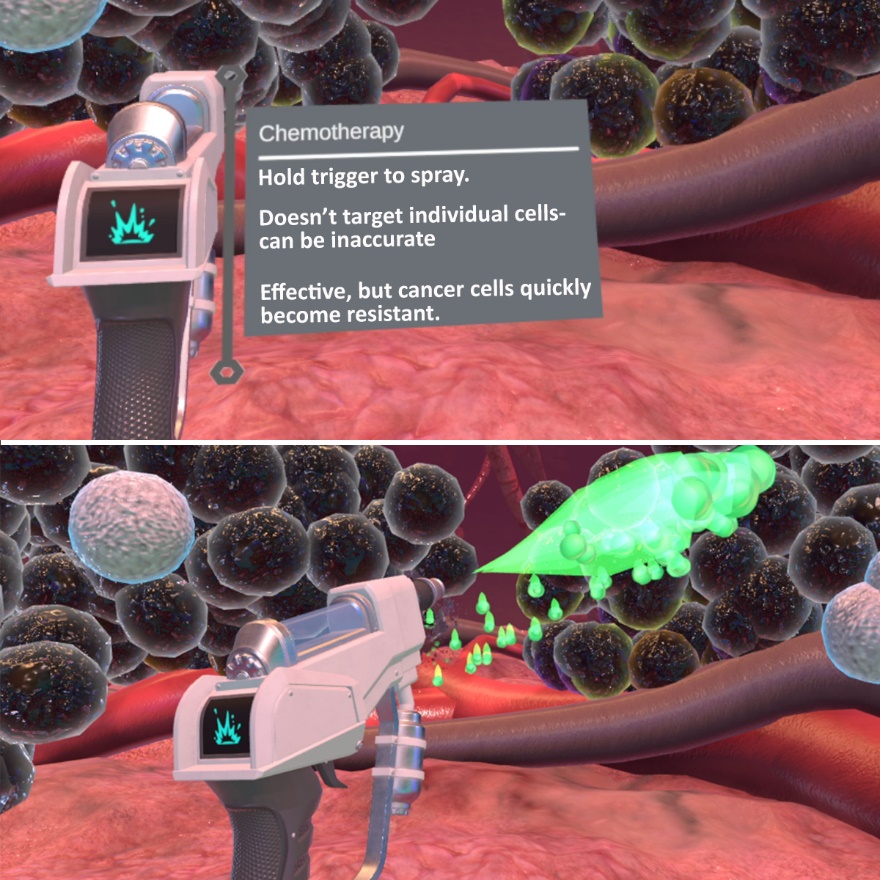 Play Video of the Game Experience
[Speaker Notes: The implementation of the VR game identified challenges around sharing VR equipment and hygiene issues. 

Qualitative feedback indicated high levels of satisfaction with all participants (n=18) reporting the VR game as ‘engaging’. 

Regarding safety, two participants (11.1%) reported a side effect of feeling nauseous during the experience.

The end user focus groups identified game improvements, suggesting an extended multi-stage experience with visual transitions to other environments and interactions involving cancer causation.]
Conclusion
VR is an engaging platform

User centred design approach

Emerging field of research and sharing knowledge assists future programs
[Speaker Notes: VR is an engaging platform for health information to be consumed. 

This two-stage user centred design approach could be applied to other health programs in the future. Enhancing our understanding of user centred design 


This is an emerging field of research and the knowledge generated from the implementation of this project has built our capacity.]